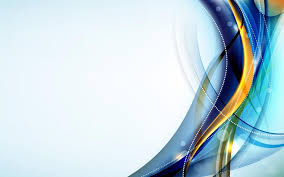 СОШ №50
              Декада начальной  школы 
 
2021-2022 учебный год
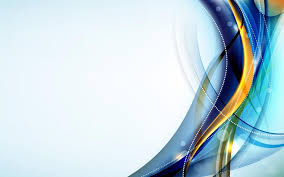 Открытие декады
План декады1. Открытие декады – 2. КВН « Знаешь ли ты русский язык?»3. КВН « Математика – царица наук»4. КВН « Вселенная»5. Конкурс чтецов6. Конкурс рисунков и стенгазет7. Конкурс  лучших тетрадей8. Отрытые уроки9. Закрытие декады
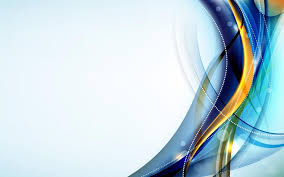 Открытие декады
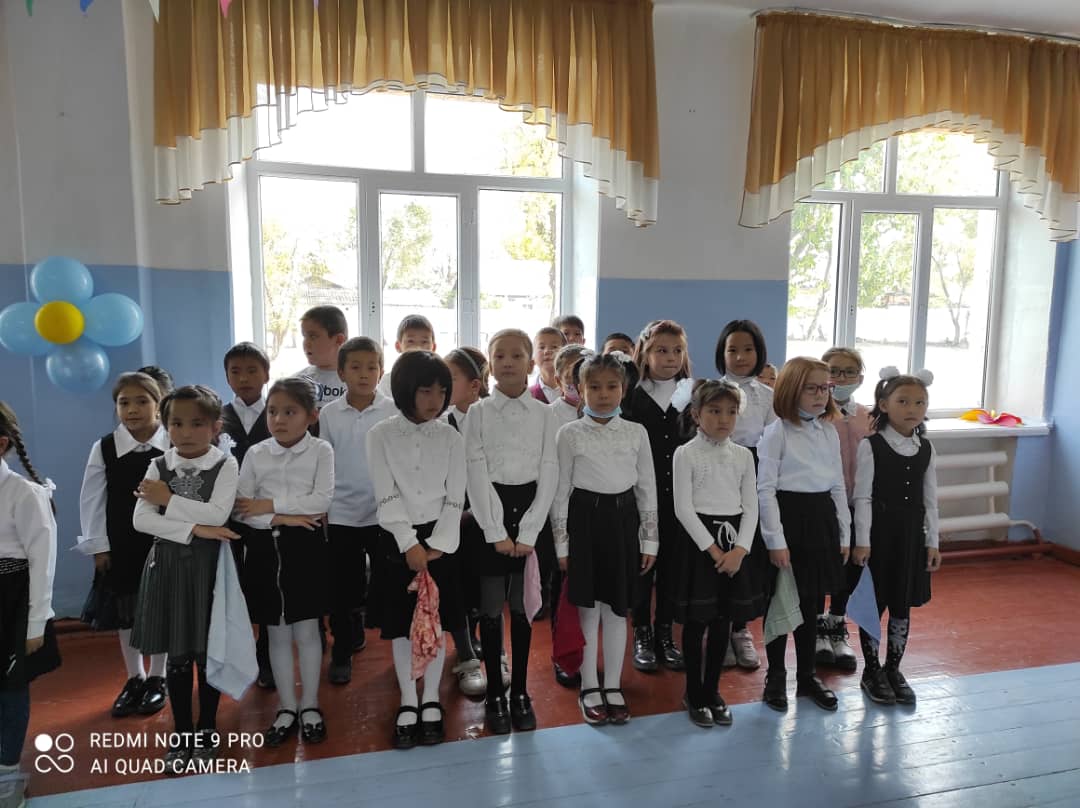 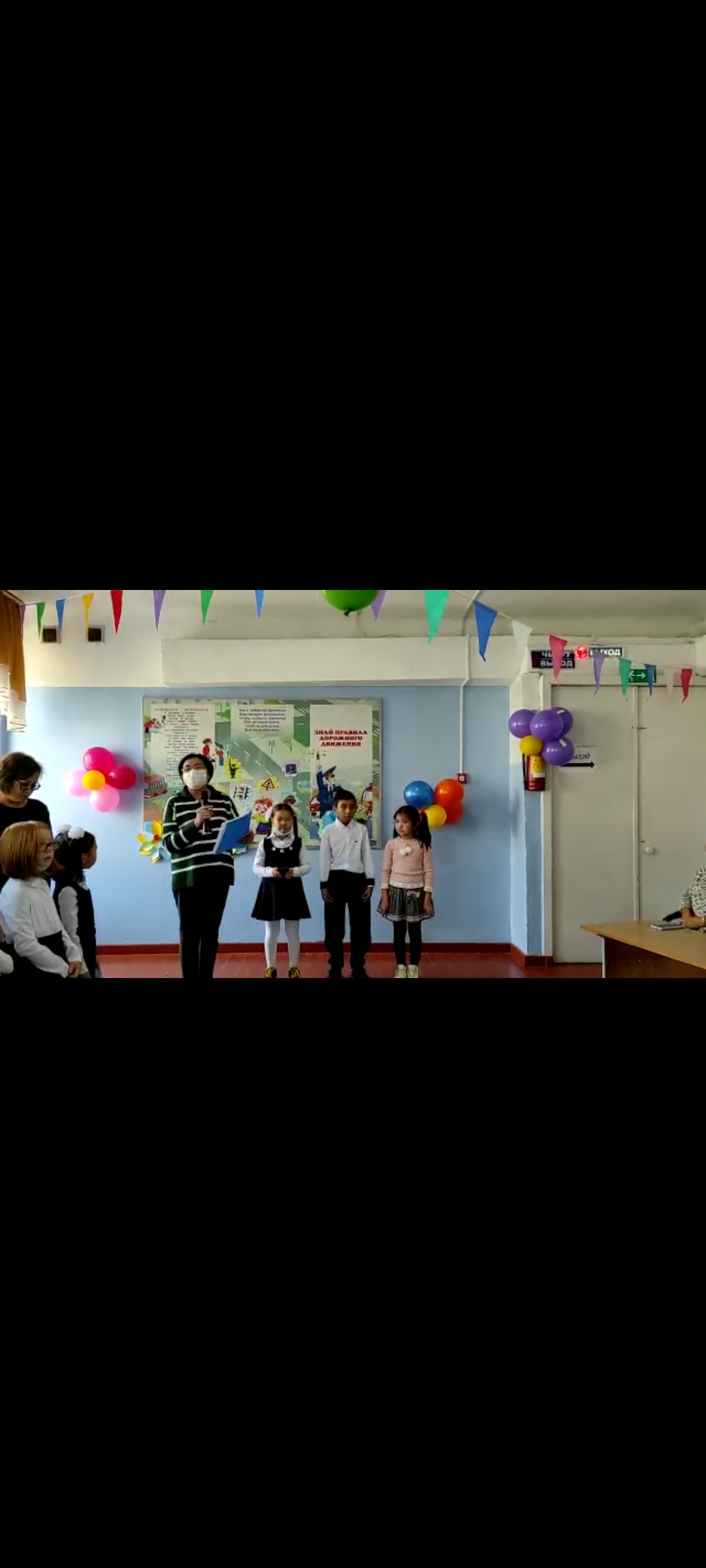 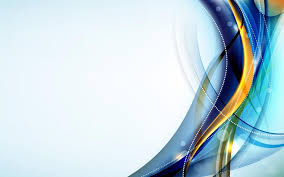 КВН  «Знаешь ли ты русский язык?»
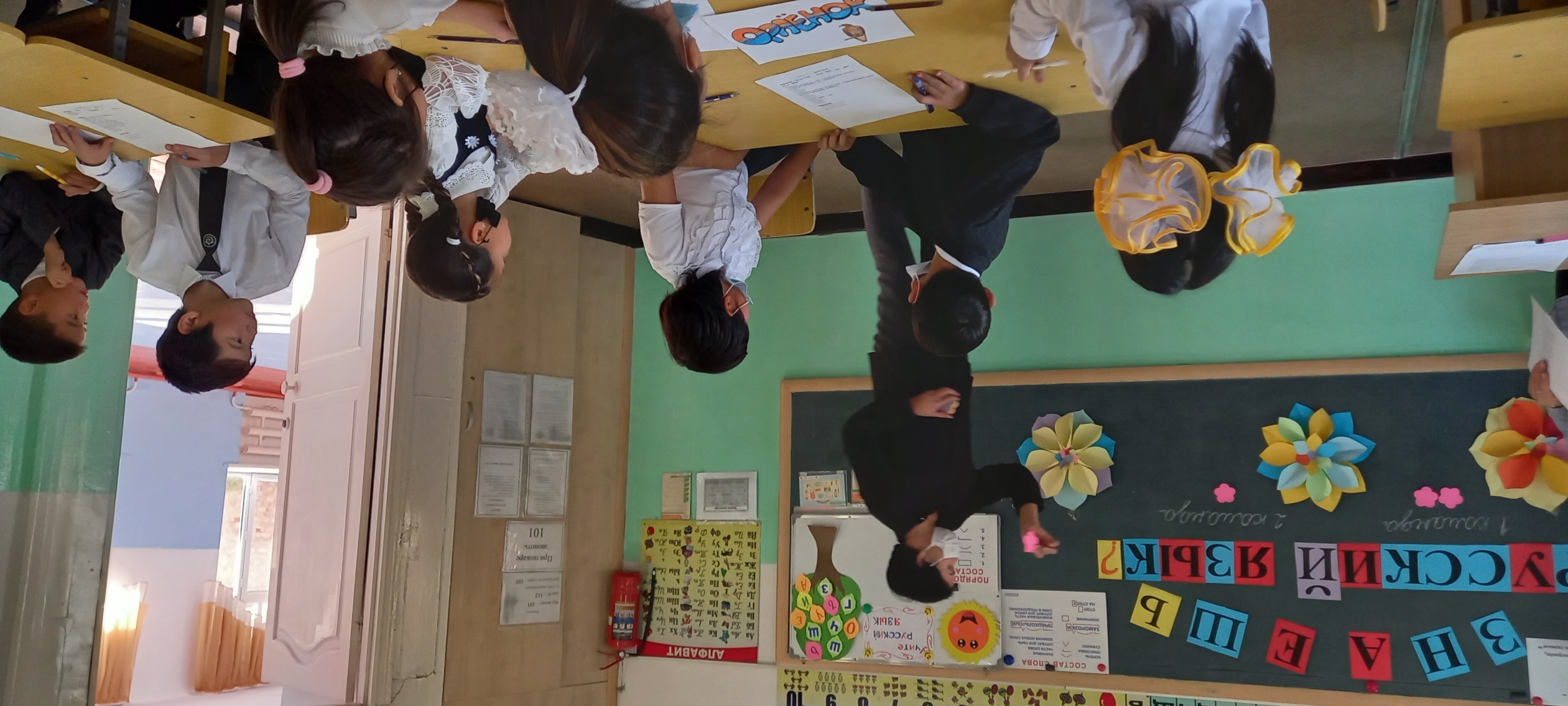 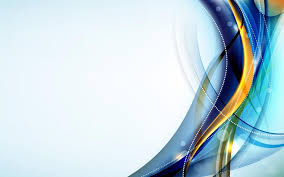 КВН «Математика – царица наук»
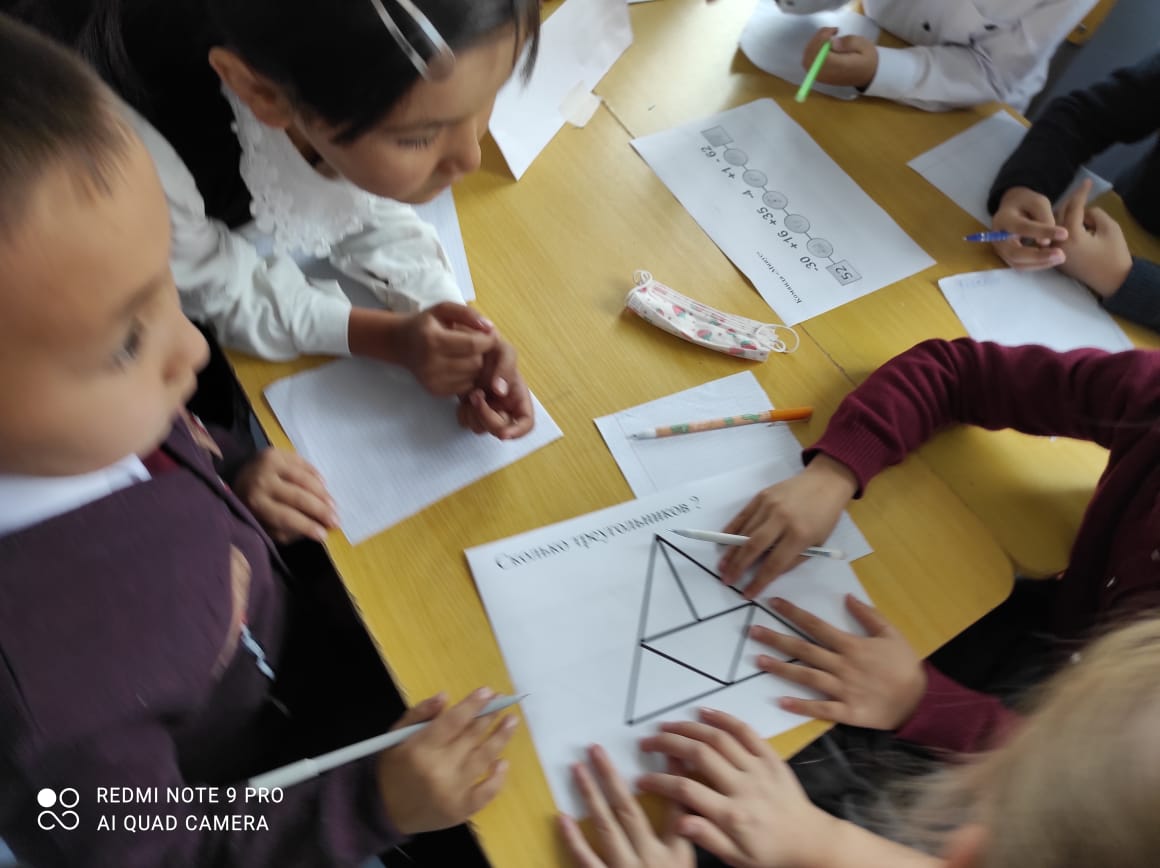 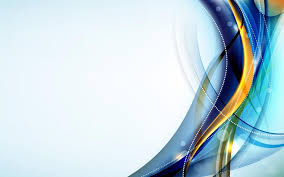 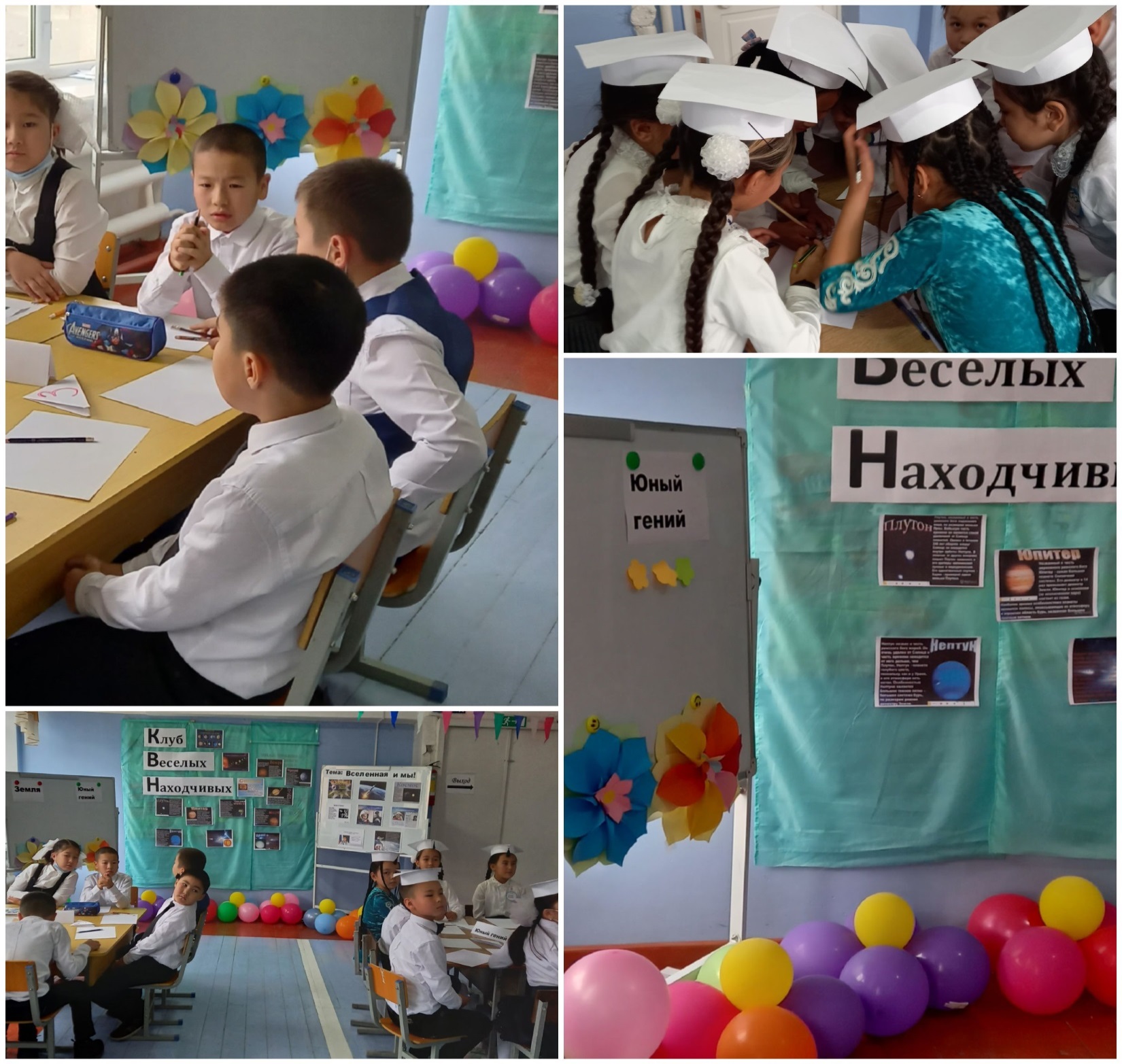 КВН 
« Вселенная и мы»
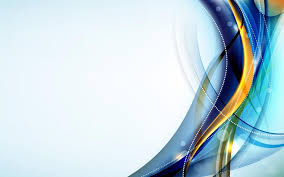 Конкурс  чтецов
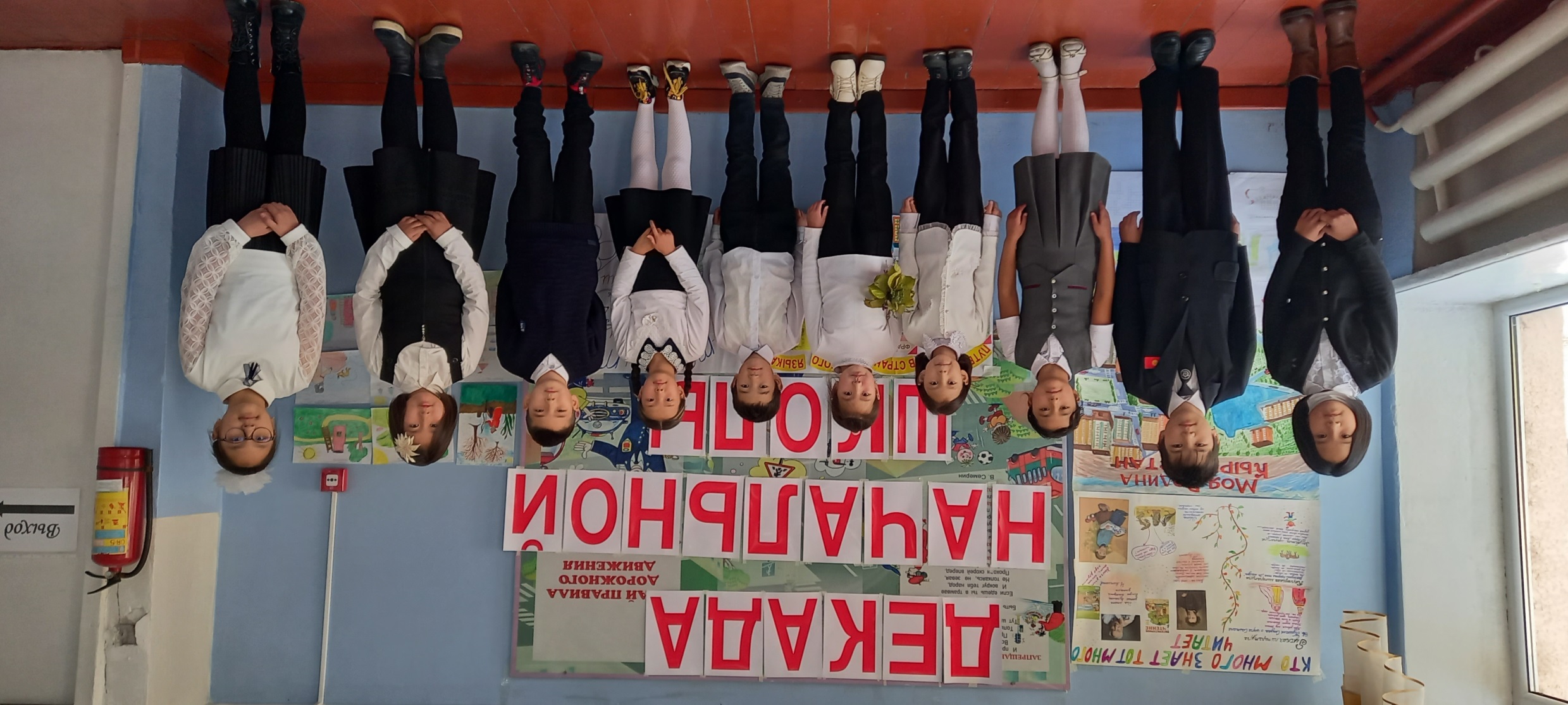 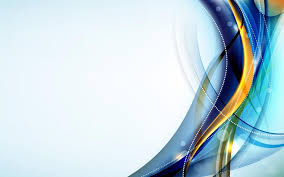 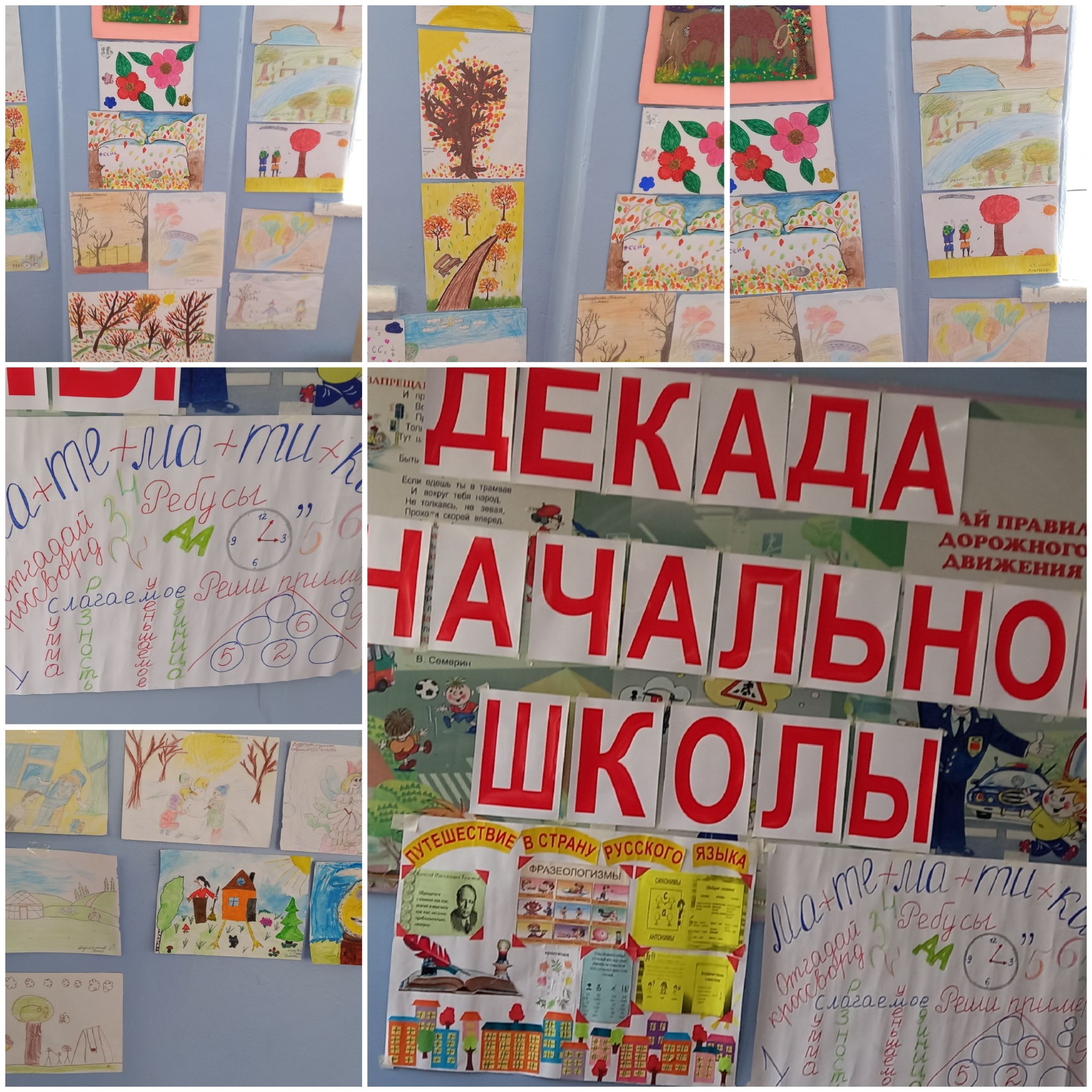 Конкурс рисунков
 « Мой  любимый                   сказочный герой»
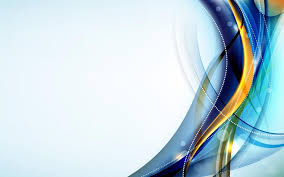 Предметные стенгазеты
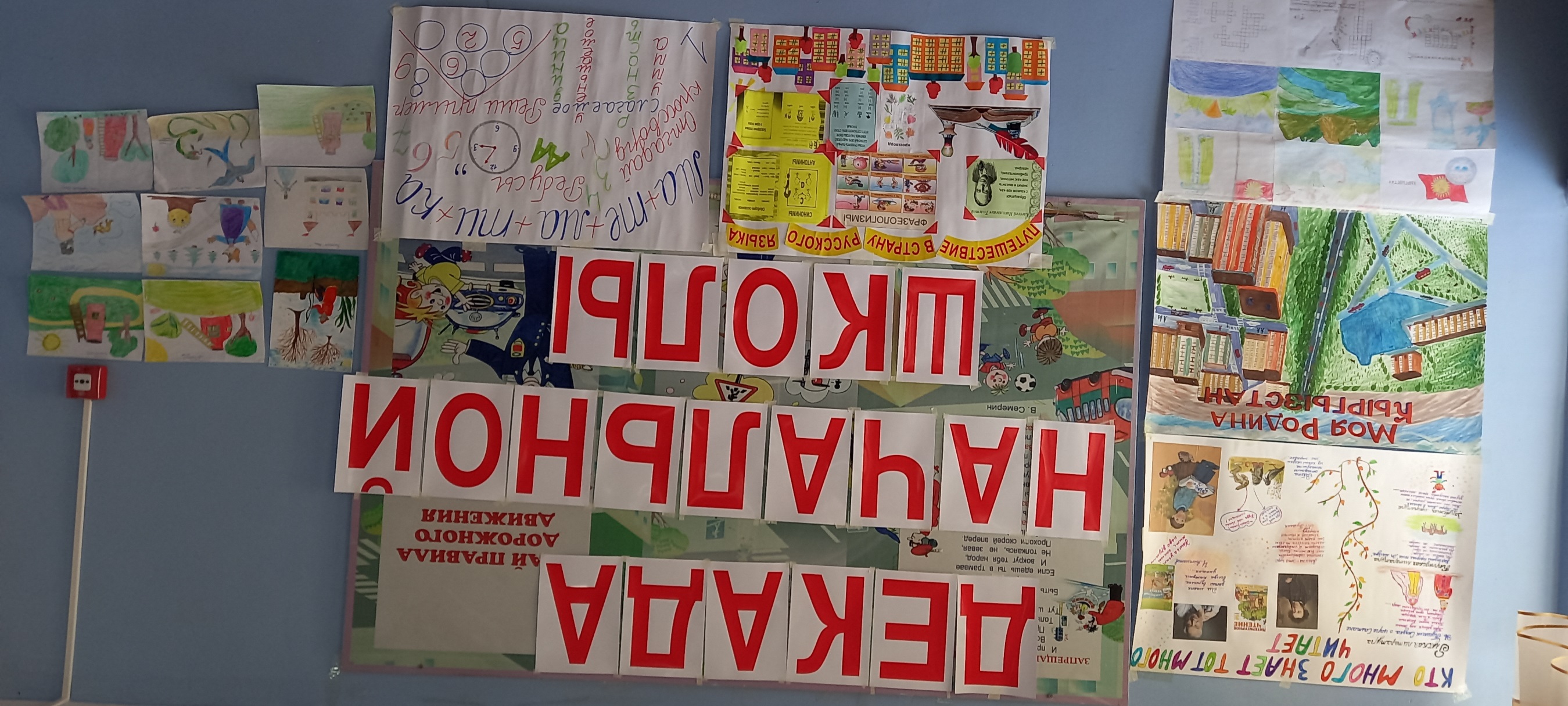 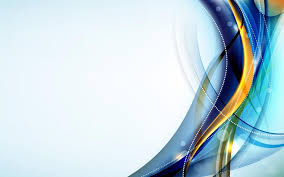 Предметные стенгазеты
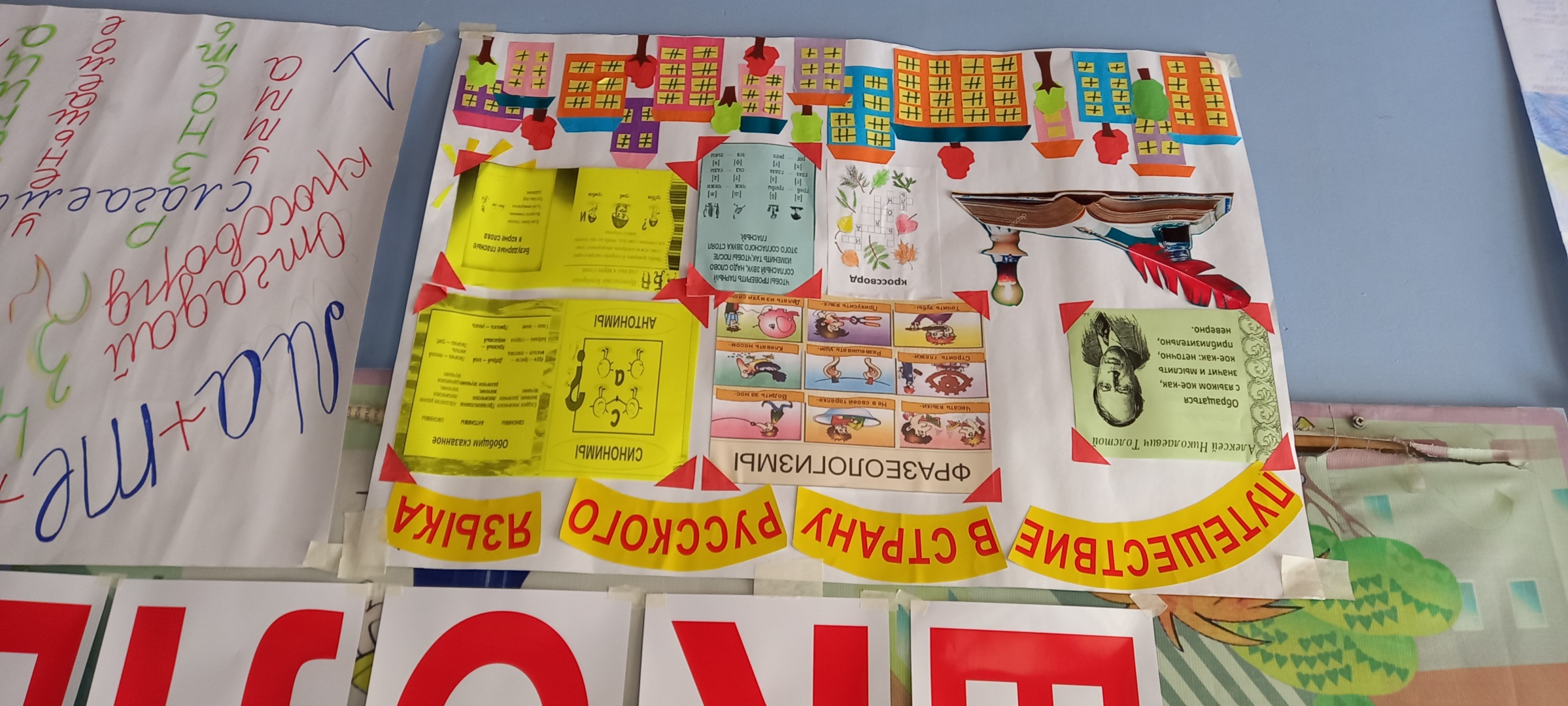 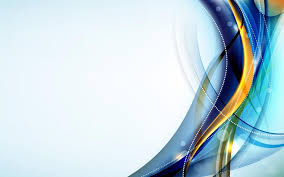 Предметные стенгазеты
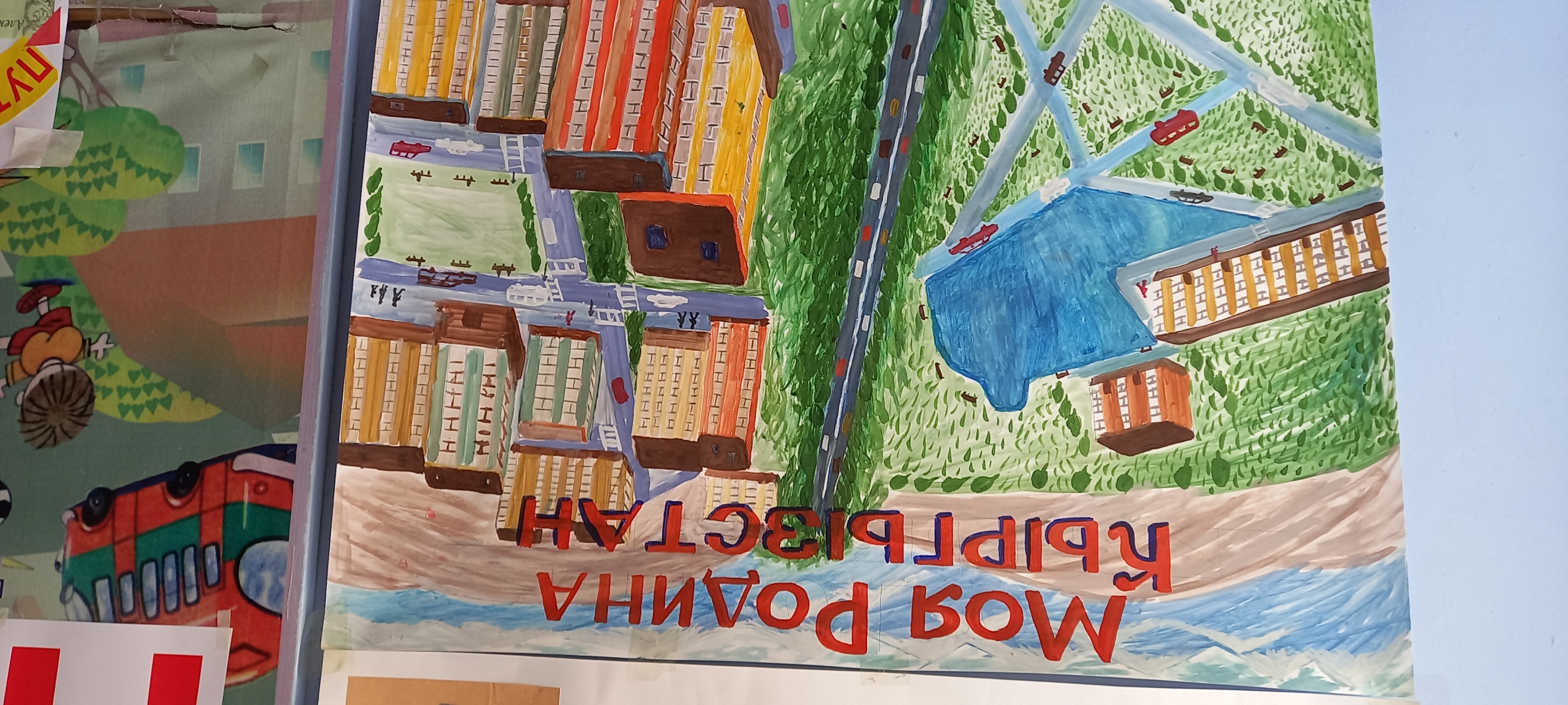 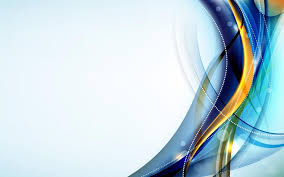 Предметные стенгазеты
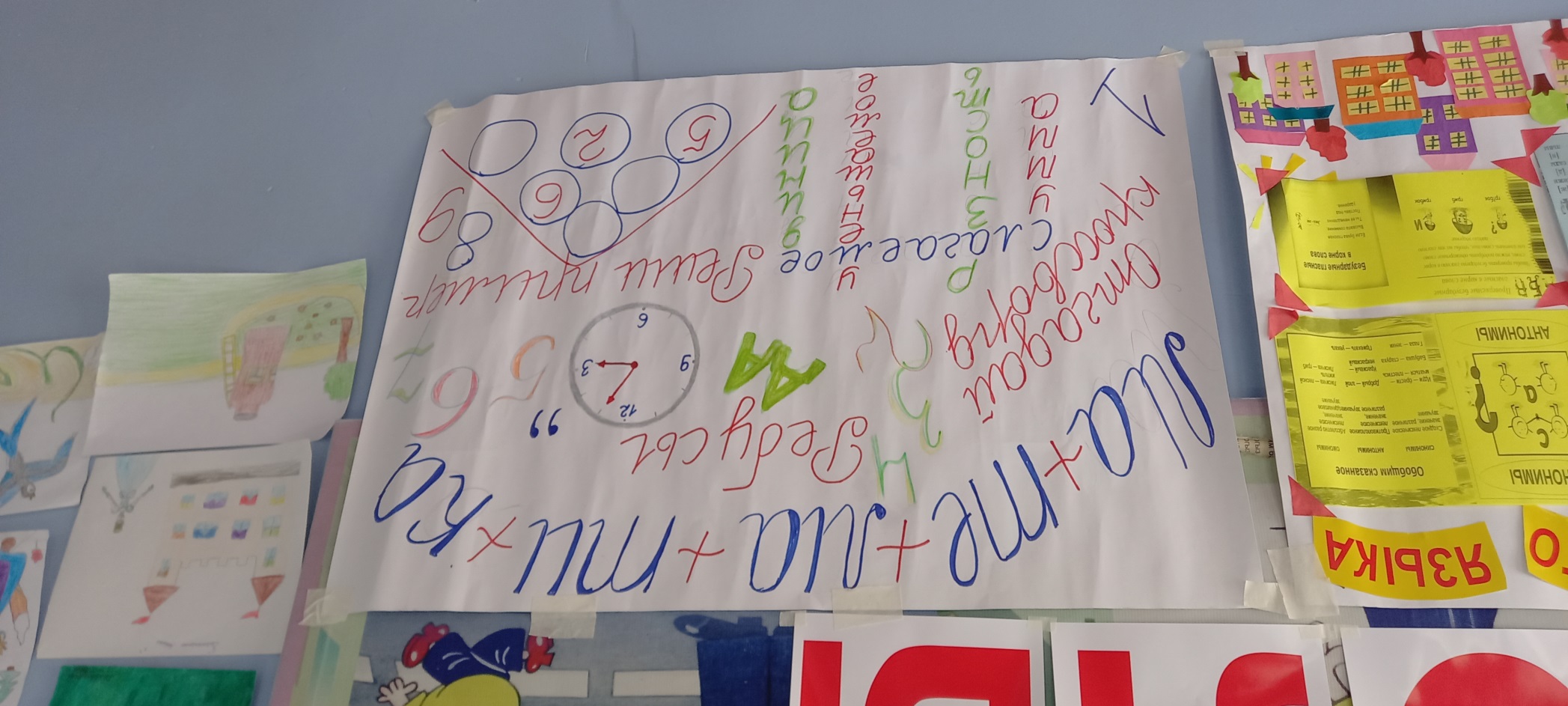 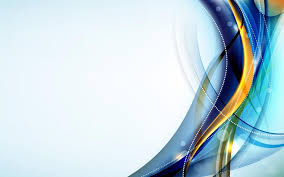 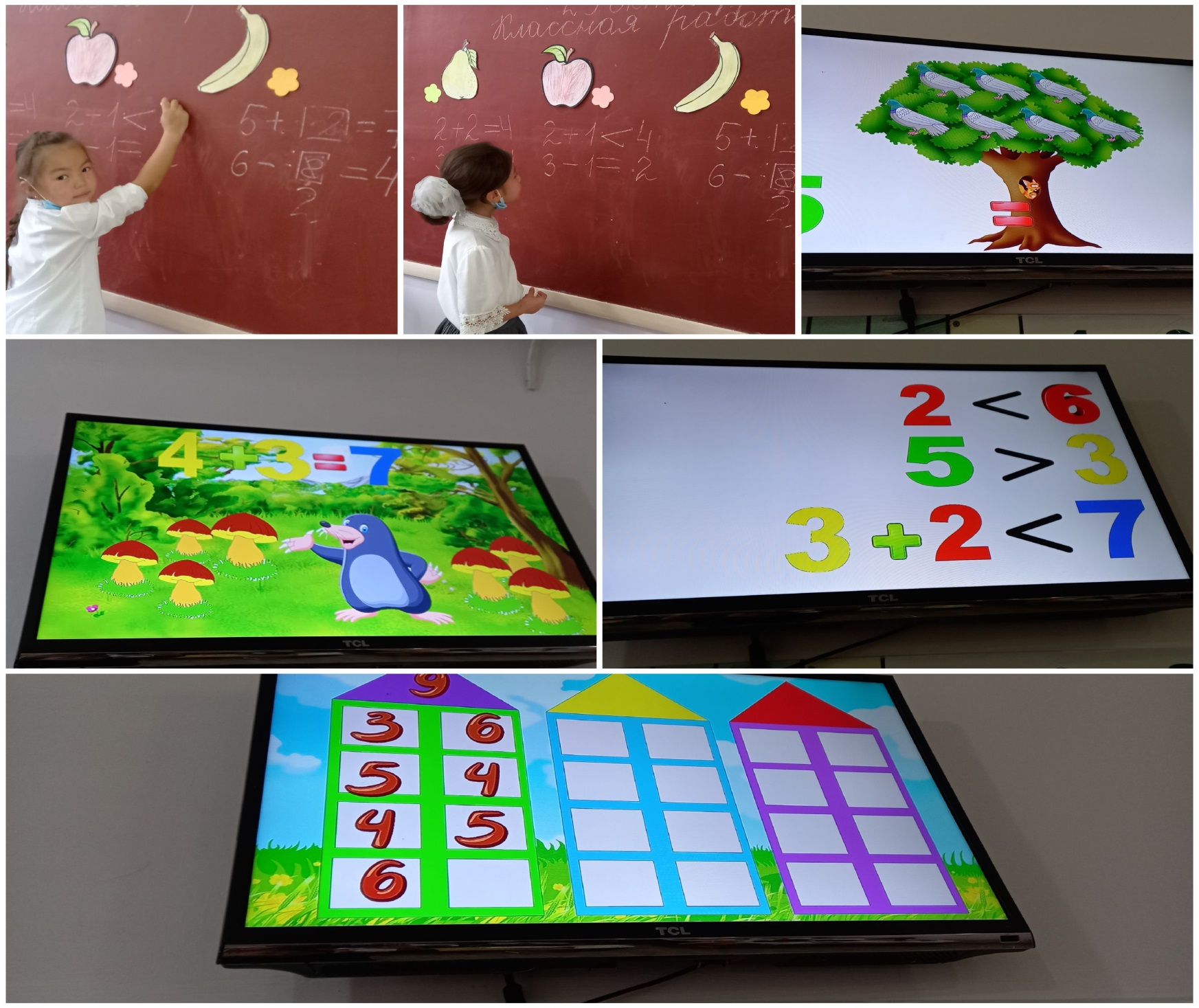 Открытый урок по математике  1-г класс
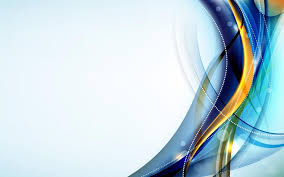 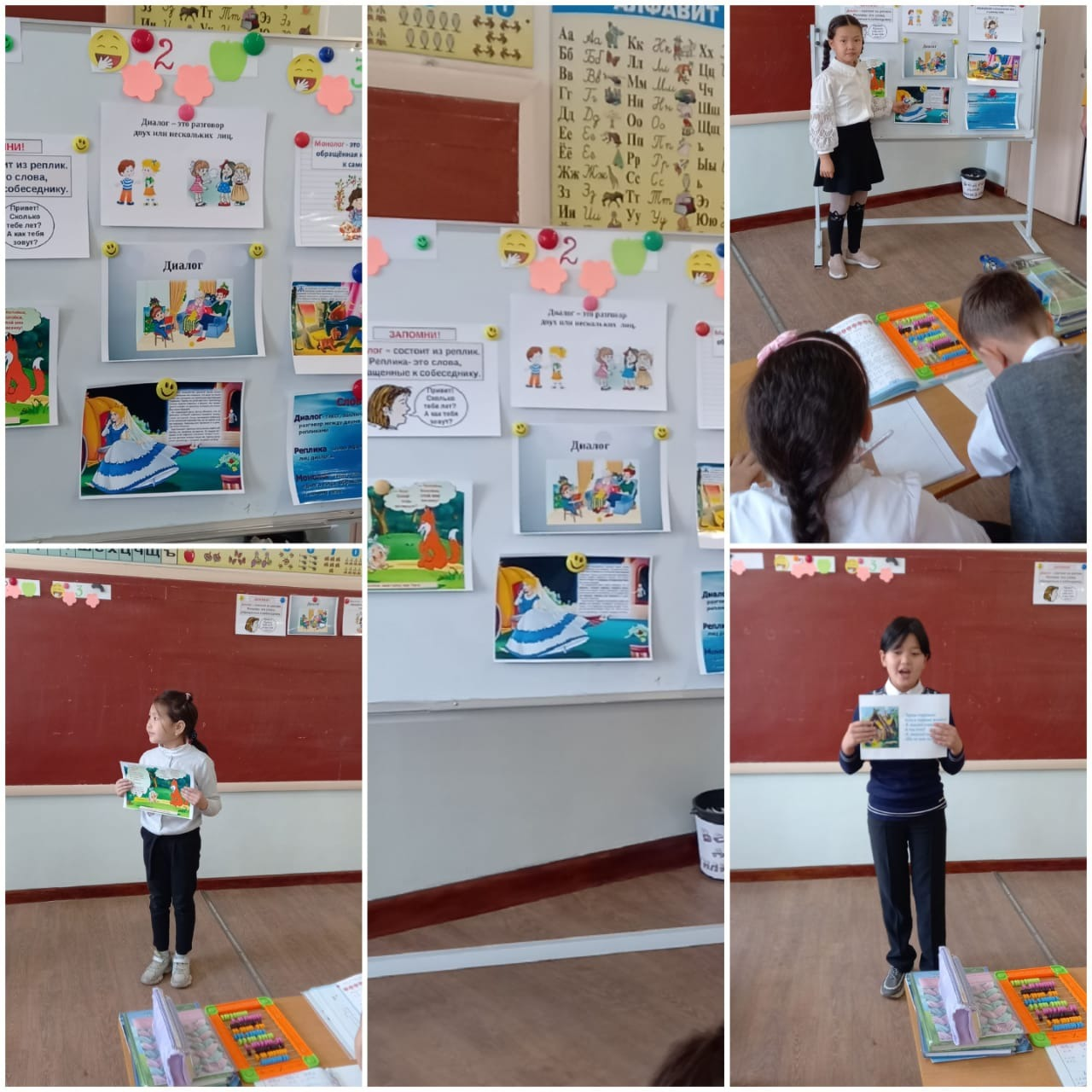 Открытый урок 
по русскому языку 
3-г класс
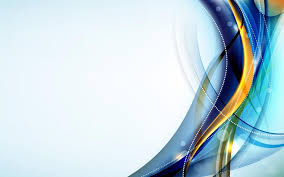 Открытый урок по русскому языку и чтению 
                                3-д класс
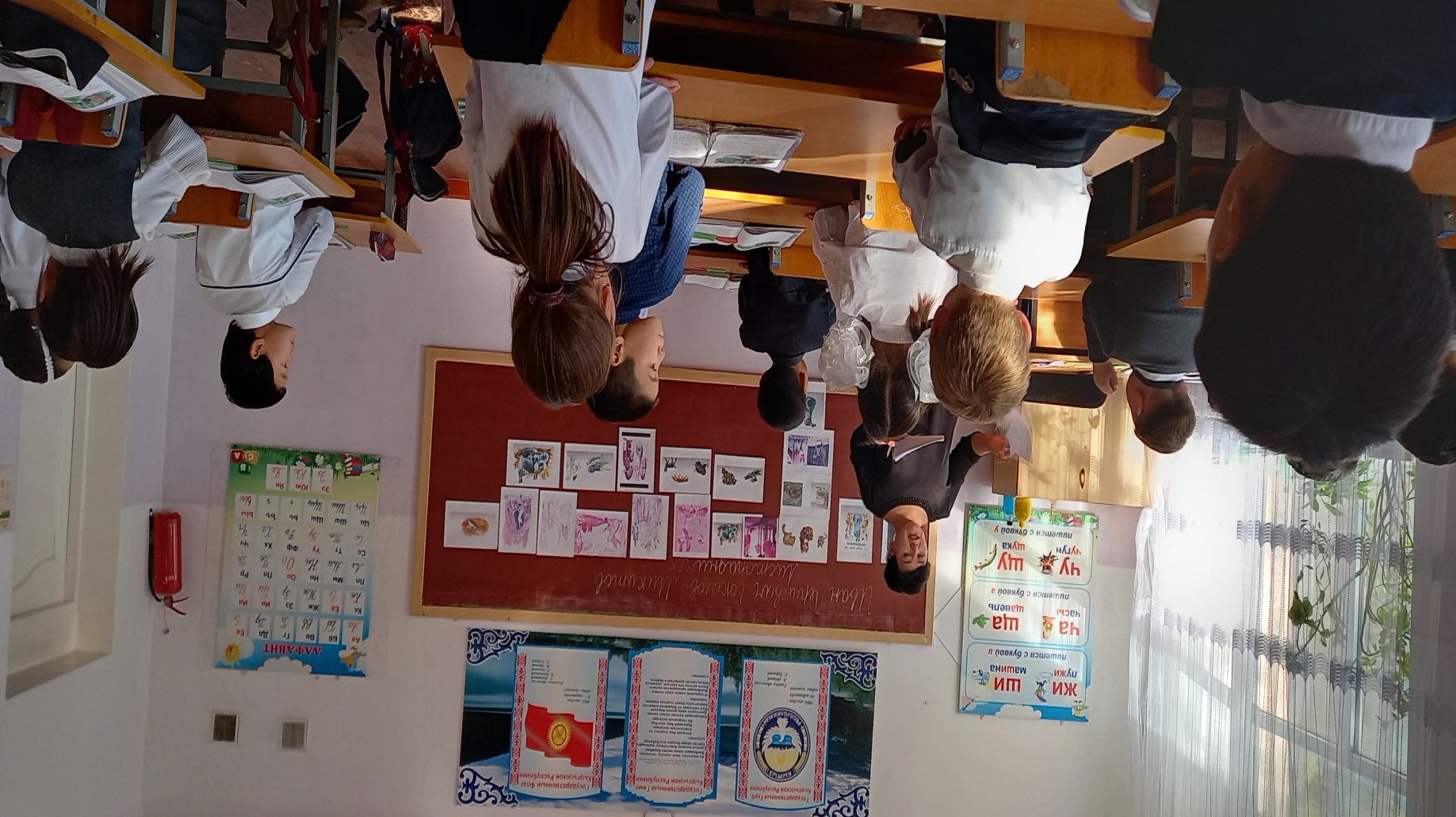 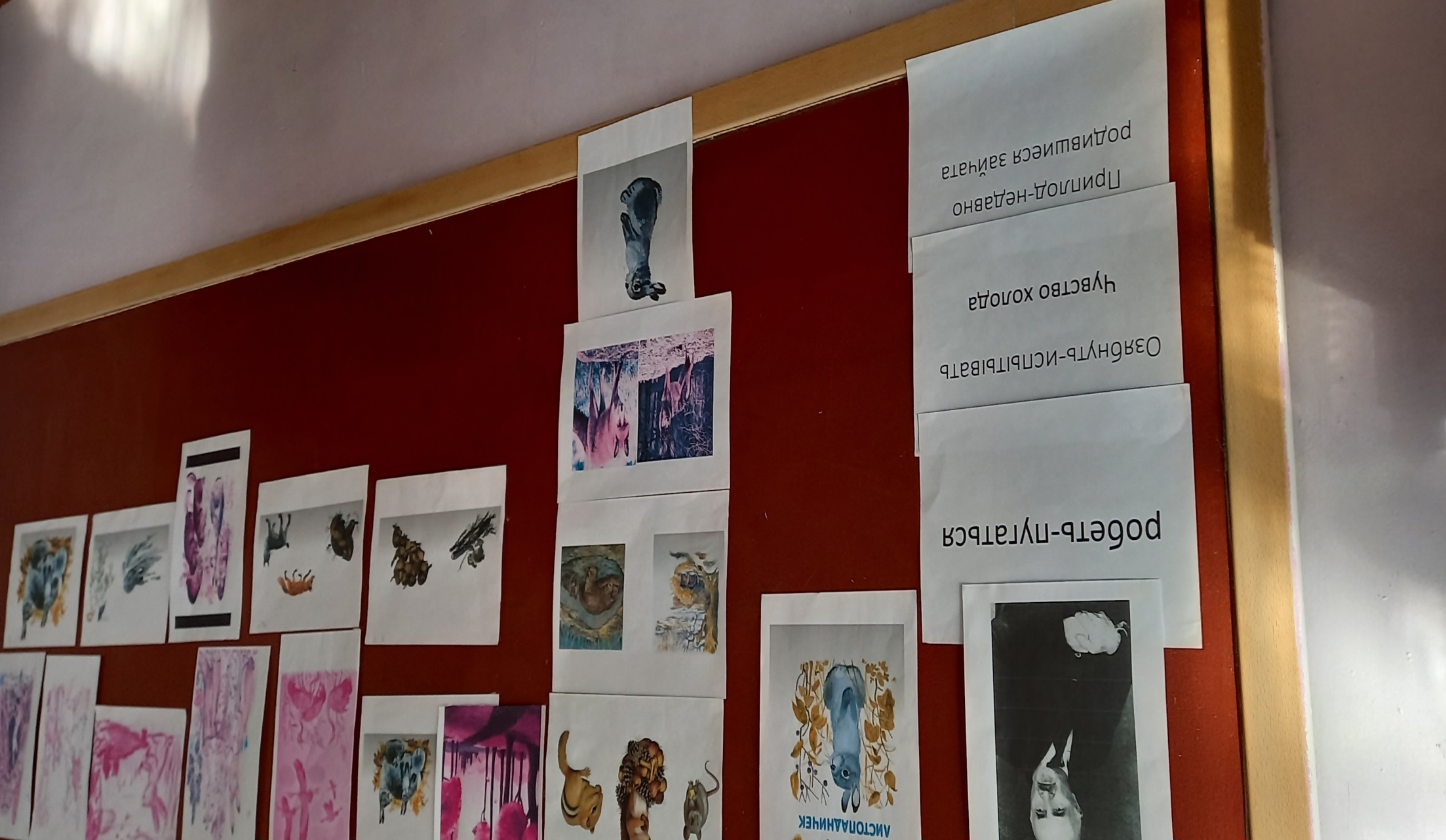 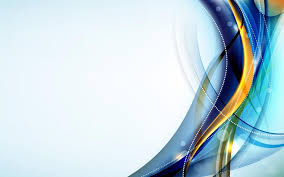 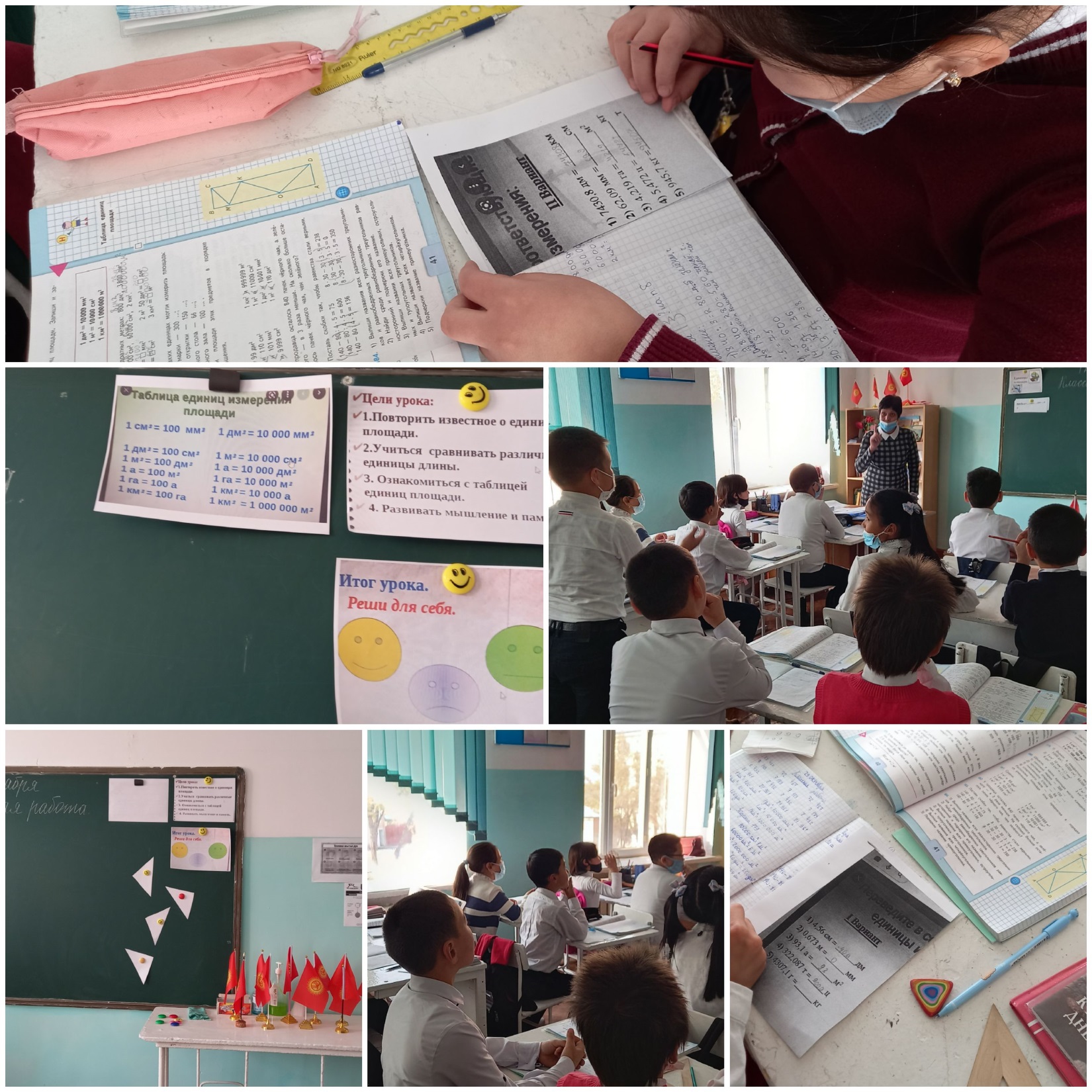 Открытый урок по математике
4-е класс